Teoria di Sidgwich - Powell
Repulsione
(Coppia Solitaria)2 > CS - Legame > (Legame)2
N° Coppie         N° Coppie solitarie          Forma
Lineare
2
0
BeF2
180°
3
0
Piana Trig.
120°
BF3
3
1
Angolare
SnCl2
4
0
Tetraedro
CH4
Piramidale
4
1
NH3
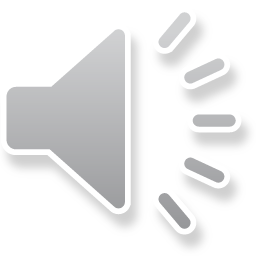 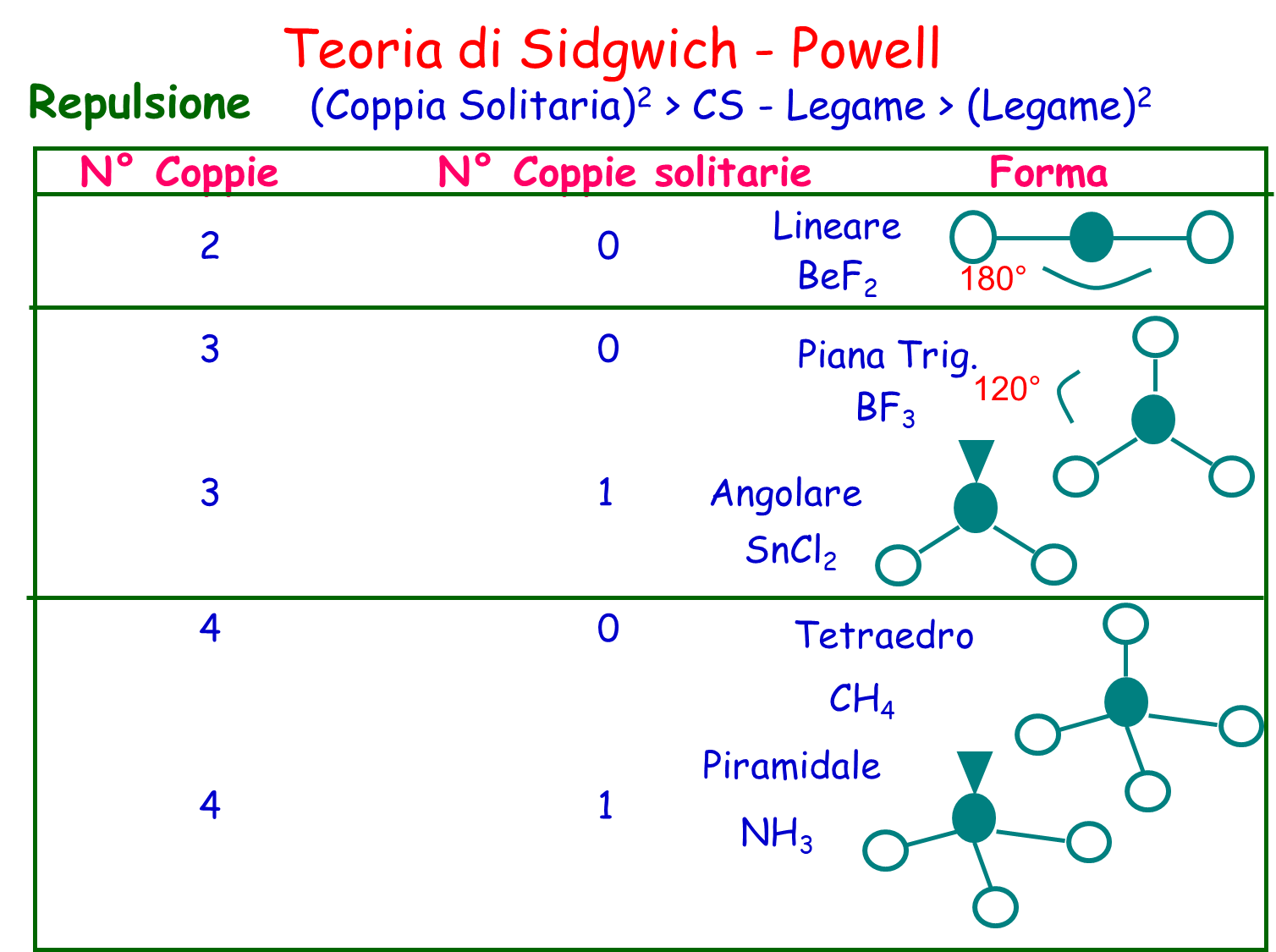 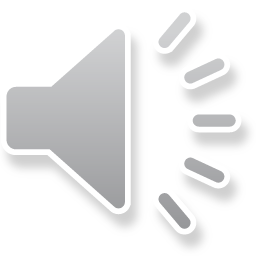 Tre coppie di elettroni
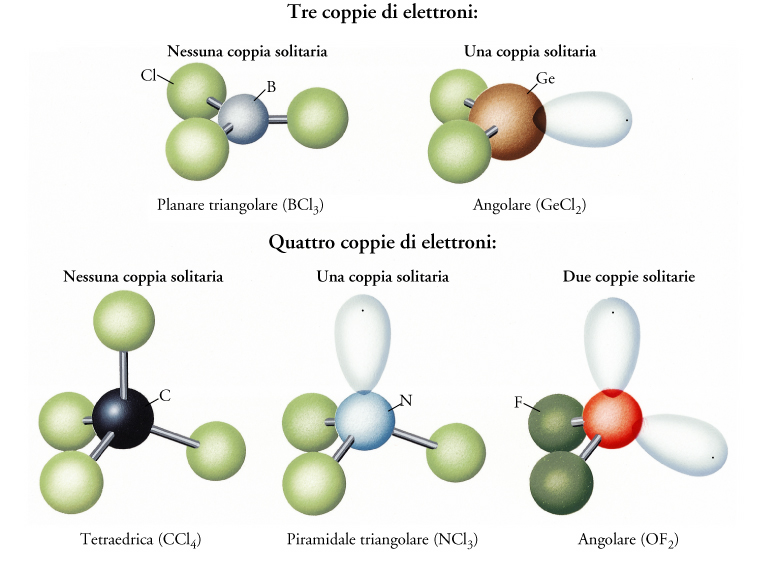 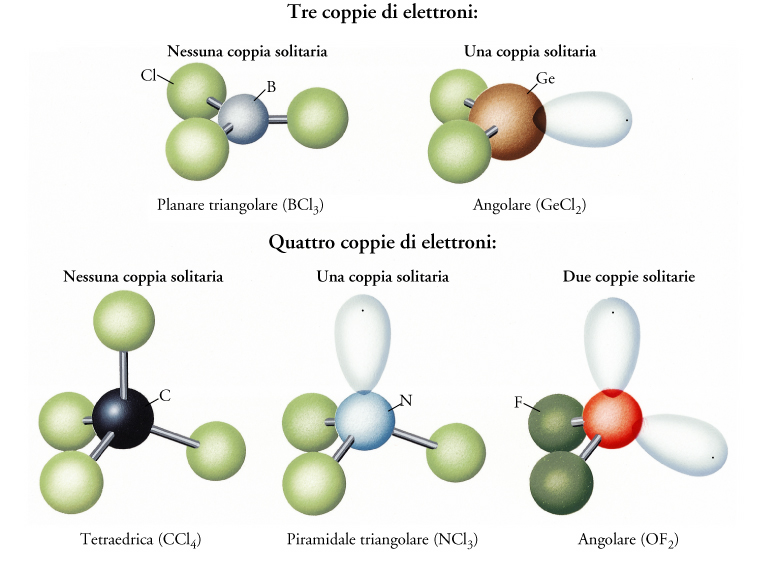 BCl3
GeCl2
Quattro coppie di elettroni
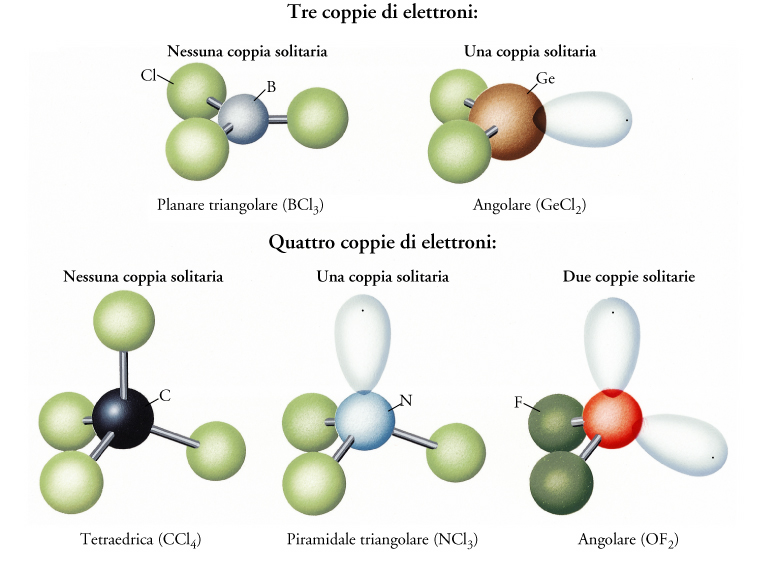 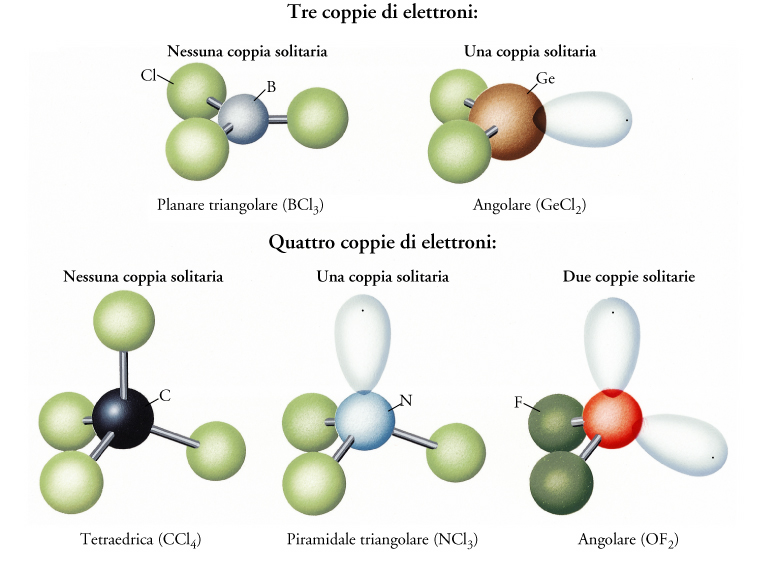 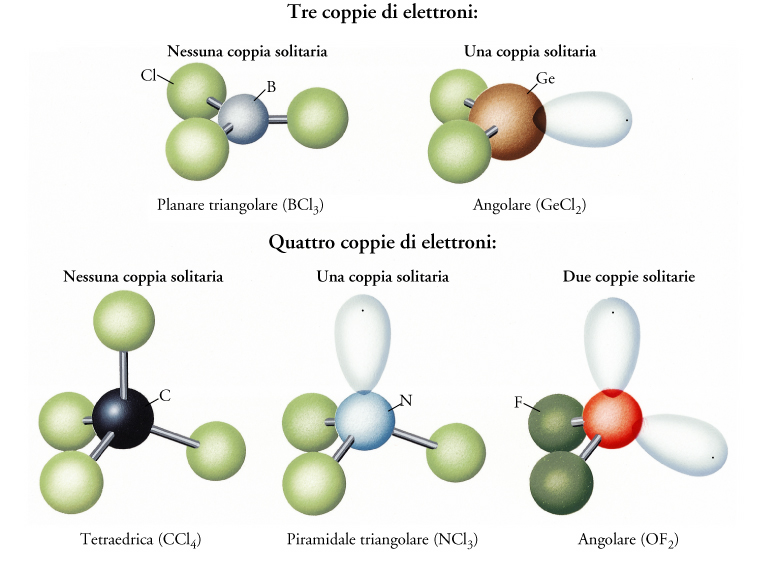 CCl4
NCl3
OF2
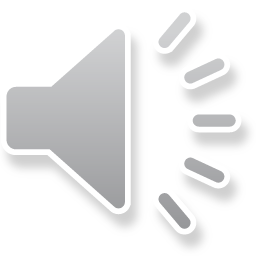 Geometria di alcune Molecole
180°
I. Lineare
oppure
120°
IV. Piramidale
III. Piana Trigonale
II. Angolare
V. Tetraedrica
109,5°
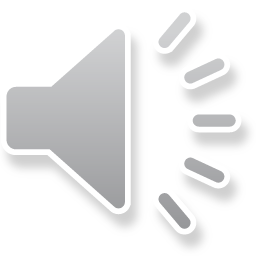 N° Coppie  N° Coppie solitarie          Forma
PCl5
5
0
Bip. Trigon.
1
TeCl4
Tetraedro irr.
2
Cl3F
Forma a T
-
ICl2
3
Lineare
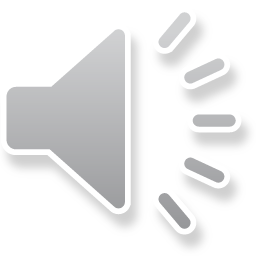 -
ICl4
N° Coppie  N° Coppie solitarie          Forma
0
6
SF6
Ottaedro
1
IF5
Pir. Quad.
2
Planare
quadr.
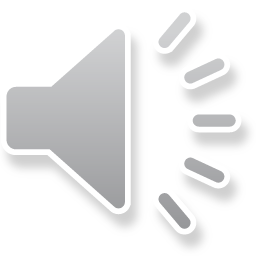 Geometria di alcune Molecole
VI. Bipiramide Trigonale
VII Ottaedrica
90°
120°
VIII. Piramide quadrata
IX. Piana Quadrata
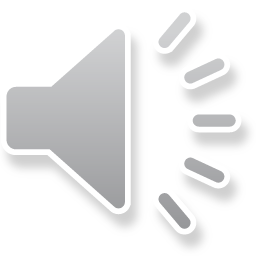 Cinque coppie di elettroni:
Nessuna coppia solitaria
Una coppia solitaria
Due coppie solitarie
Tre coppie solitarie
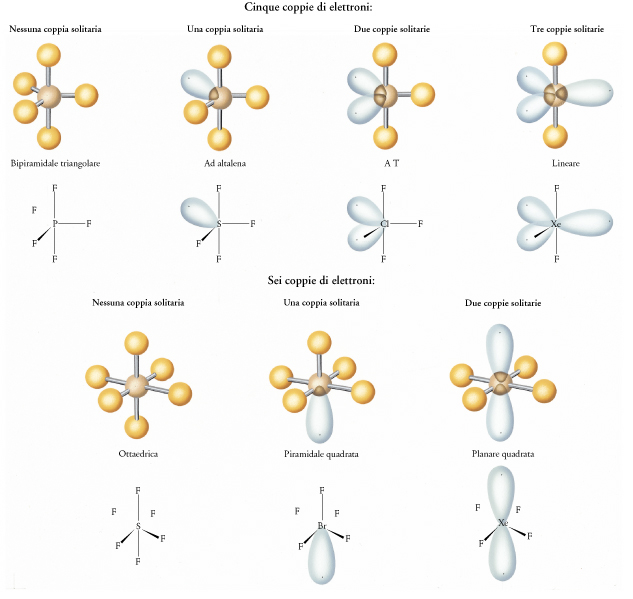 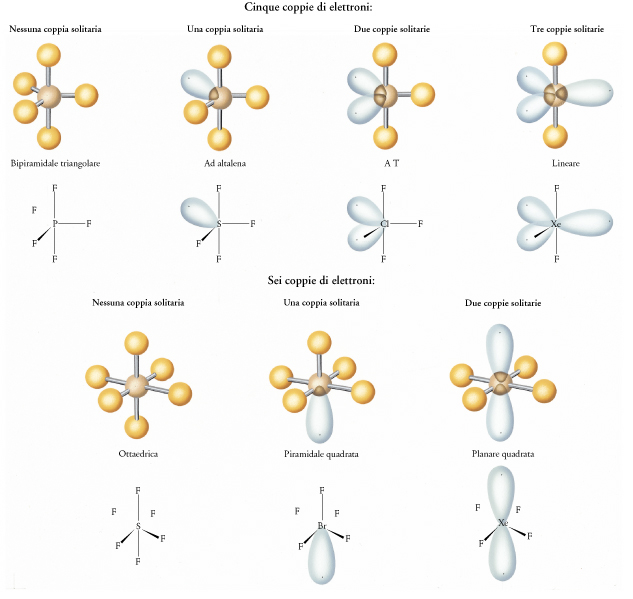 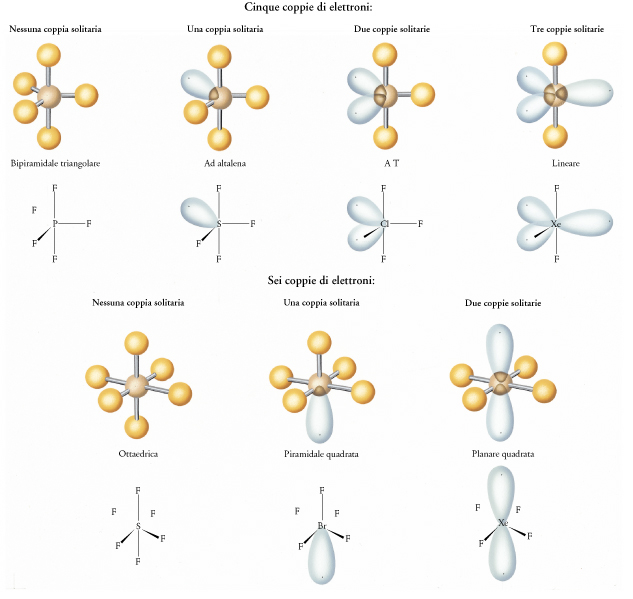 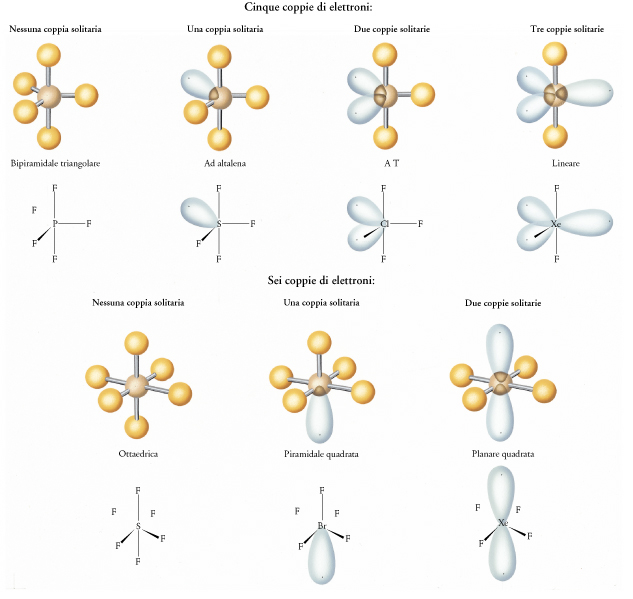 Bipiramidale triangolare
Ad altalena
A T
Lineare
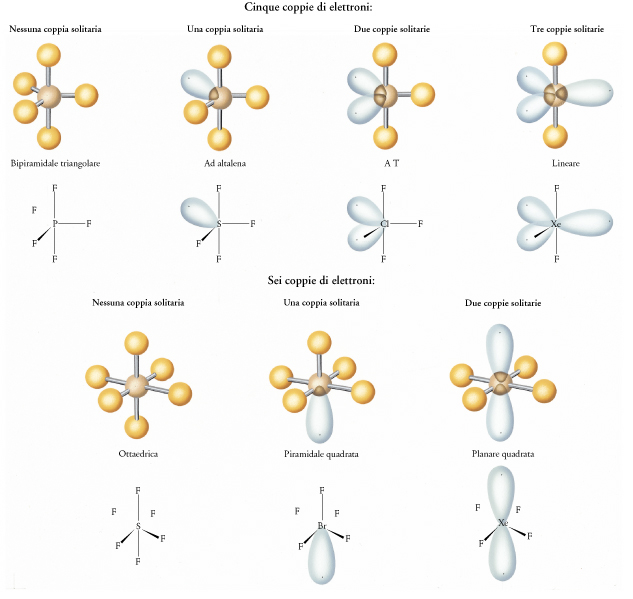 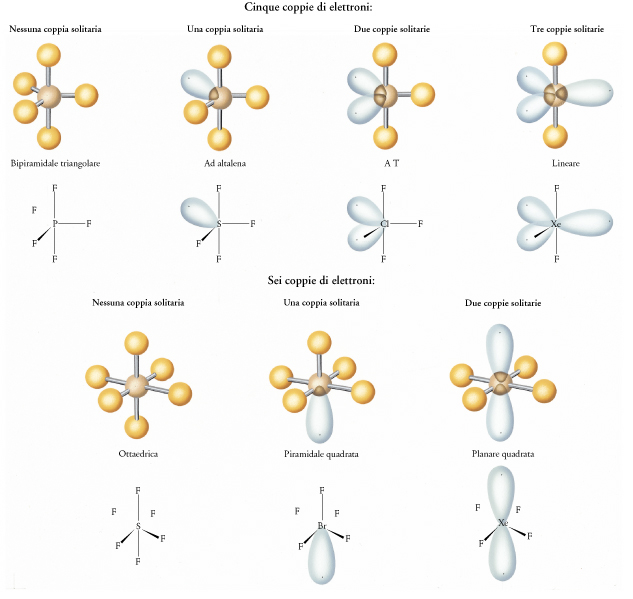 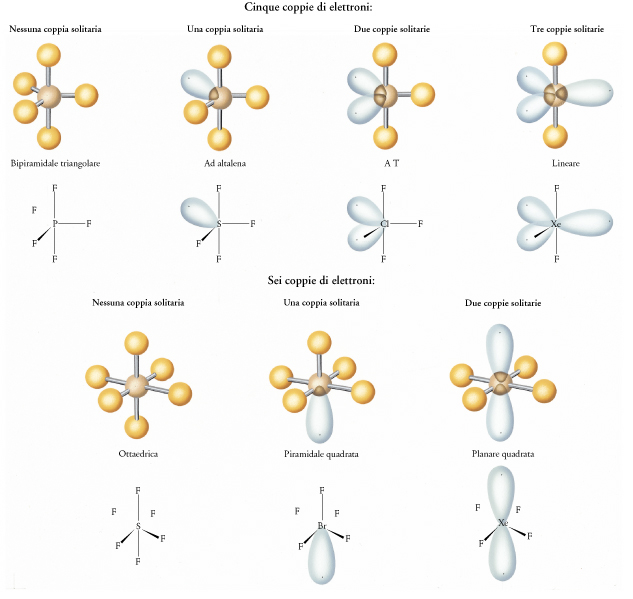 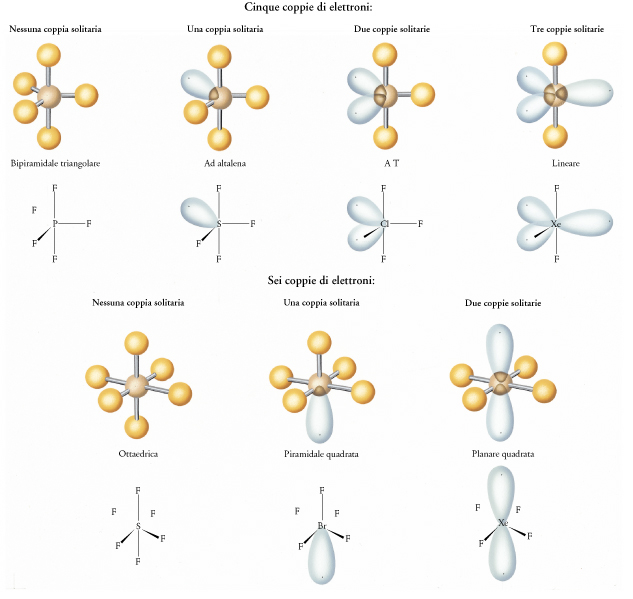 Sei coppie di elettroni:
Nessuna coppia solitaria
Una coppia solitaria
Due coppie solitarie
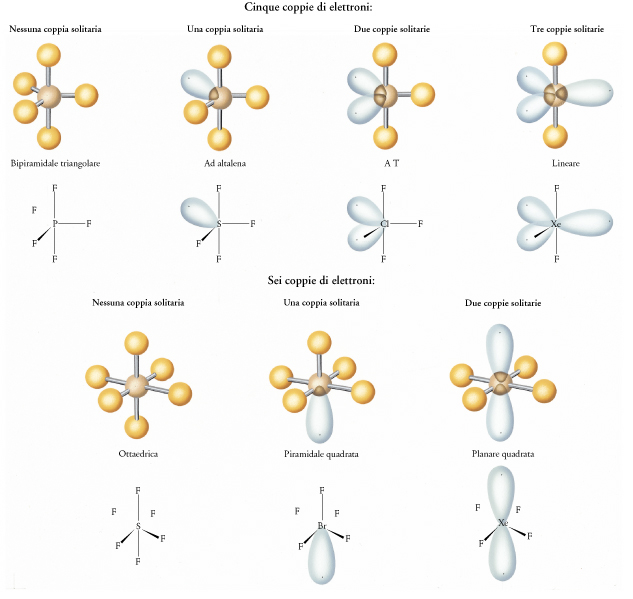 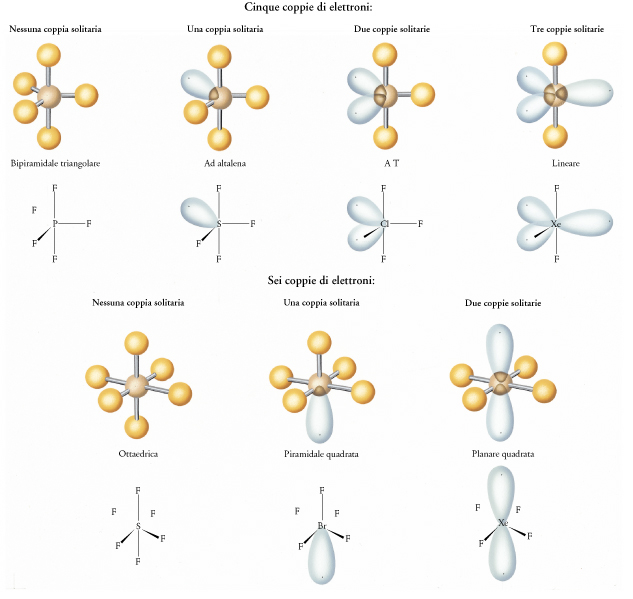 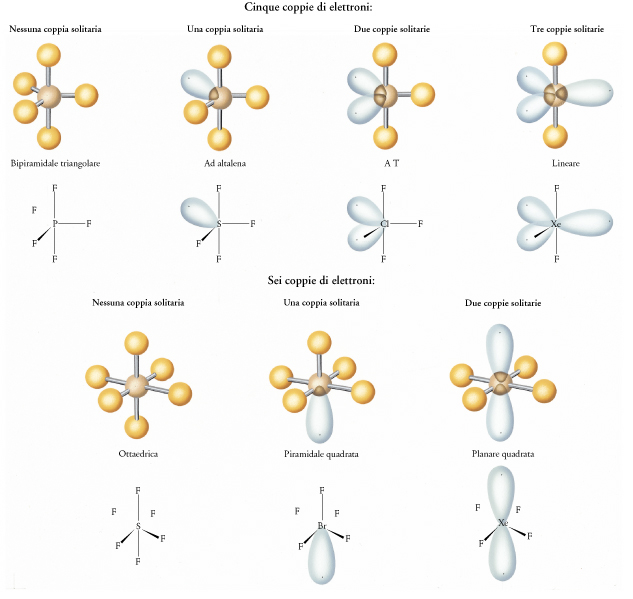 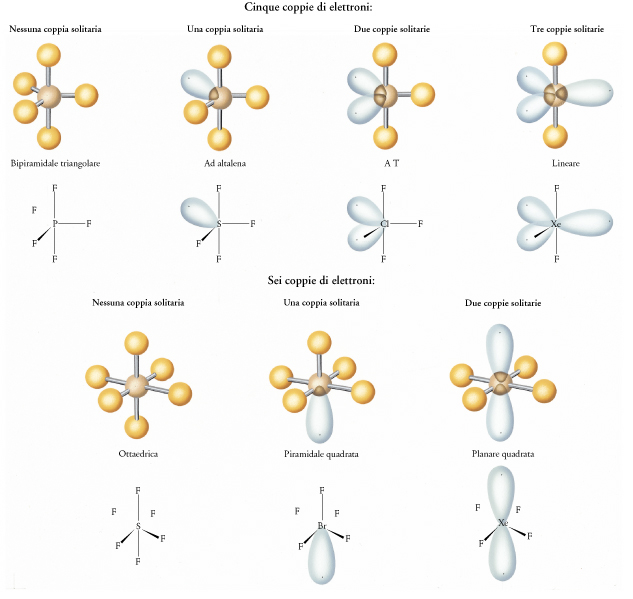 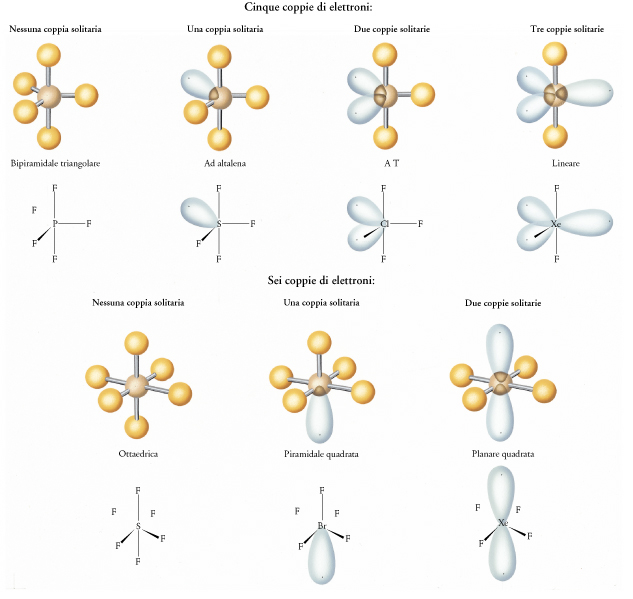 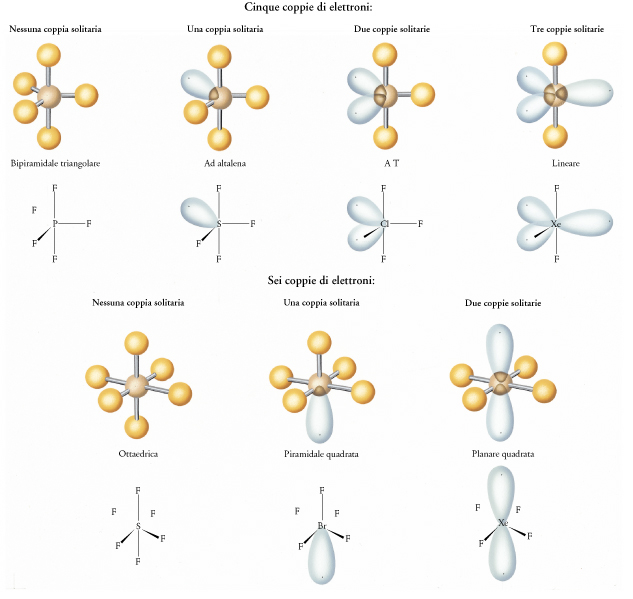 Ottaedrica
Piramidale quadrata
Planare quadrata
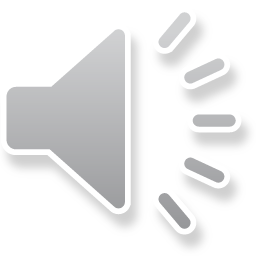 MOLECOLE LINEARI
HCl
Distanza	1,27 Å
Momento dipolare	1,07 D	H        Cl
Energia di legame	4,43 eV/legame = 102 kcal/mol
H
Cl
x
s
Coppia solitaria
Coppia solitaria
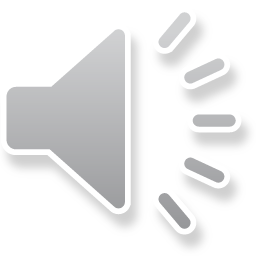 y
z
MOLECOLE LINEARI
HCN
H
C
N
H    C
N
1,06 Å
1,16 Å
z
z
p
x
x
H
p
C
N
z
y
s
y
y
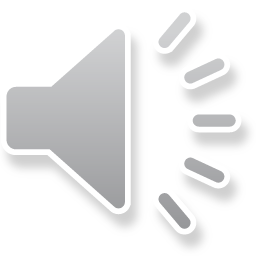 MOLECOLE ANGOLARI
H2O
O
O
0,96 Å
105°
H
H
H
H
O = s2 px1 py2 pz1
z
H
H
y
Orbitali contenenti
coppie solitarie
H
x
O
Orbitale p dell’ossigeno
H
y
Orbitali ibridi dell’ossigeno sp3
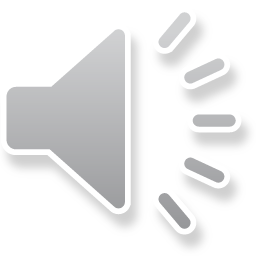 O = (sp3)2(sp3)2(sp3)1(sp3)1
MOLECOLE ANGOLARI
NO2
N
Energia di legame 3,12 eV
Momento dipolare 0,39 D
Molecola paramagnetica
1,19 Å
134°
N
N
O
O
L’azoto ha ibridazione sp2
O
O
O
O
s
s
p
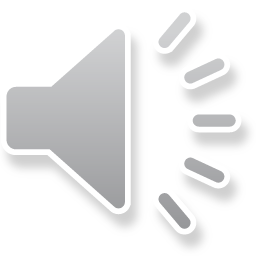 MOLECOLE PIANE TRIGONALI
Legame semplice
BF3
B      F :  1,37 Å
120°
1,29 Å
F
F
F
F
F
Il B non ha completo l’ottetto.
Può quindi agire da acido di
Lewis, legando uno ione
F   e formando lo ione [BF4]  .
B
B
B
B
-
F
F
F
F
F
F
F
B
F
120°
F
F
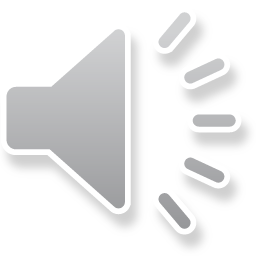 MOLECOLE PIANE TRIGONALI
1,43 Å
SO3
120°
O
O
O
O
O
S
S
S
S
S
O
O
O
O
O
O
O
O
O
O
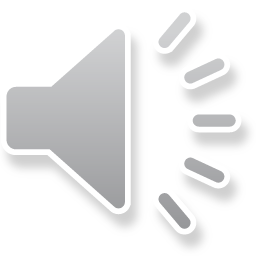 NO3  IONE NITRATO
1,26 Å
120°
sp2
- 1
- 1
- 1
O
O
O
N
O
O
O
N
N
O
O
O
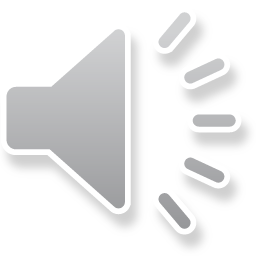 2-
CO3    IONE CARBONATO
2-
2-
2-
O
O
O
1,30 Å
Il C ha
ibridazione
C
C
C
sp2
120°
O
O
O
O
O
O
C        O 1,22 Å
C        C 1,43 Å
p
s
O
C
s
O
s
O
p
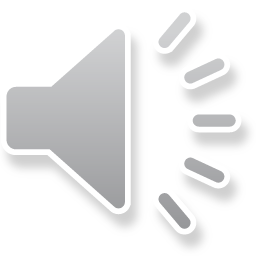 Orbitali p con coppie solitarie
MOLECOLE PIRAMIDALI
NH3
2]  N = (sp3)2(sp3)1(sp3)1(sp3)1
1,01 Å
1]  N = 2s22p3
107°
Orbitale ibrido sp3 
 con coppia solitaria
Coppia solitaria in orbitale s
N
x
O
H
90°
H
H
H
H
y
H
Orbitale ibrido sp3
con coppia solitaria
z
104°
H3O+
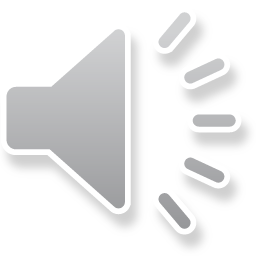 Molecole tetraedriche
CH4
1,09 Å
C
109°
Il C ha ibridazione sp3
Molecola simmetrica priva di momento dipolare
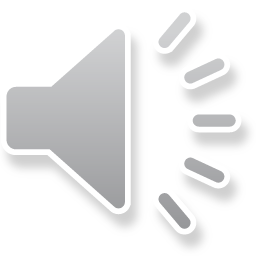 -
BF4
Tetraedro regolare, distanza B   F = 1,43 Å
-
F
-
F   +  BF3
[BF4 ]
F
B
F
F
-
-
-
-
F
F
F
F
B
B
B
B
F
F
F
F
F
F
F
F
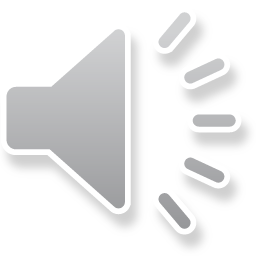 F
F
F
F
+
NH4
Tetraedro regolare, distanza N    H = 1,06 Å
+
N
+
+  H
N
N
N
H
H
H
H
H
H
H
H
H
H
N
N
+
H
H
H
H
+
+
N
H
H
N
H
+
+  H
H
H
+
H
H
H
H
H
+
N
Accettore
Donatore
N
H
H
H
H
H
H
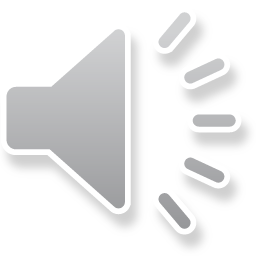 Tetraedro regolare, distanza S   O pari a 1,49 Å 
(Parziale carattere di       )
2-
SO4
2-
2-
2-
2-
2-
O
O
O
O
O
S
S
S
S
S
O
O
O
O
O
O
O
O
O
O
O
O
O
O
O
Tetraedro regolare, legame P   O pari a 1,54 Å 
(Parziale carattere di       )
3-
PO4
3-
3-
3-
3-
3-
O
O
O
O
O
P
P
P
P
P
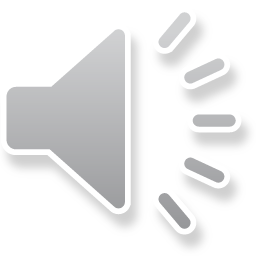 O
O
O
O
O
O
O
O
O
O
O
O
O
O
O
P
O
O
O
O
S
S
O
O
2-
HPO3
Tetraedro irregolare
2-
2-
2-
2-
H
H
H
H
P
P
P
P
O
O
O
O
O
O
O
O
O
O
O
O
2-
Tetraedro irregolare
S2O3
2-
2-
2-
S
S
S
S
S
S
O
O
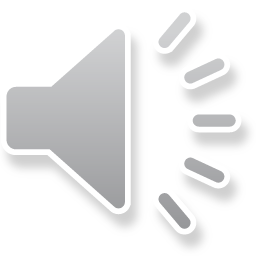 O
O
O
O
O
O
O